Start-Up - Discussion
11/6/18
In your triads, discuss the following:

How do you react to horror movies?
What have you learned from your own experiences when scared by films, television shows, or books?
Start-Up - Writing
11/6/18
Now write about the following:

How do you react to horror movies?
What have you learned from your own experiences when scared by films, television shows, or books?
Today’s Objective
Determine a central idea of a text and analyze its development over the course of the text, including how it emerges and is shaped and refined by specific details; provide an objective summary of the text.

CCSS.ELA-LITERACY.RI.9-10.2
Spooky Business – American Economy
Let’s watch this short video…

Spooky Business – American Economy

Why do you think Halloween is such big business?
My Introduction to Gothic Literature
Open Google Classroom and pull up the document titled “My Introduction to Gothic Literature.”
Let’s read and discuss…
Homework
On the document in Google Classroom labeled “Summary Paragraph,” you will write a one paragraph summary of this article.

REMEMBER: 
A summary is a concise, complete, and accurate overview of a text.
It SHOULD NOT include any statements of opinion OR analysis.

DUE TOMORROW BY 7:00 a.m.
Exit Ticket
11/6/18
Think about stories you have read, movies and TV shows you have seen that were meant to scare you.

What role does TRANSFORMATION play in these types of stories, movies, and/or TV shows?
Start-Up - Discussion
11/7/18
In your triads, discuss the following:

What do you think of when you hear/see the word 
GOTHIC?
Can you think of any modern stories, movies, or TV shows that could be considered gothic?
Start-Up - Writing
11/7/18
Now write about the following:

What do you think of when you hear/see the word 
GOTHIC?
Can you think of any modern stories, movies, or TV shows that could be considered gothic?
Today’s Objective
Understand the elements that make up a piece of Gothic literature and how those elements combine to affect the mood of that piece of writing.

CCSS.ELA-LITERACY.RI.9-10.4
How to Tell You’re Reading a Gothic Novel —In Pictures
The Gothic literary genre began in 1764 with Horace Walpole’s novel The Castle of Otranto. 
The term Gothic came from the Visigoths, a Germanic people who once ruled land that includes what is now Spain, parts of Portugal, and France. 
The Visigoths contributed to the fall of the Roman Empire and were regarded as barbaric and wild. 
To this day, Gothic ideas, such as madness, horror, and the supernatural, remain popular in literature, movies, and television.
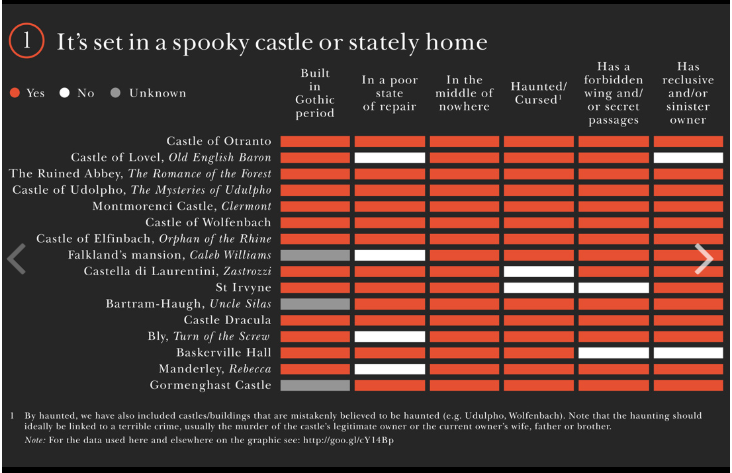 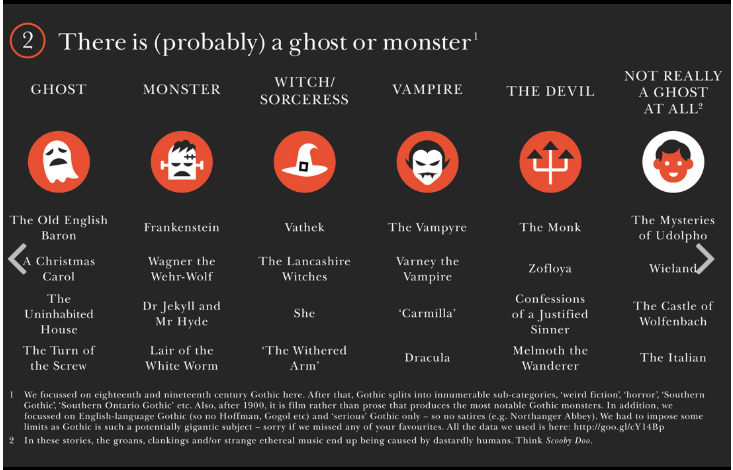 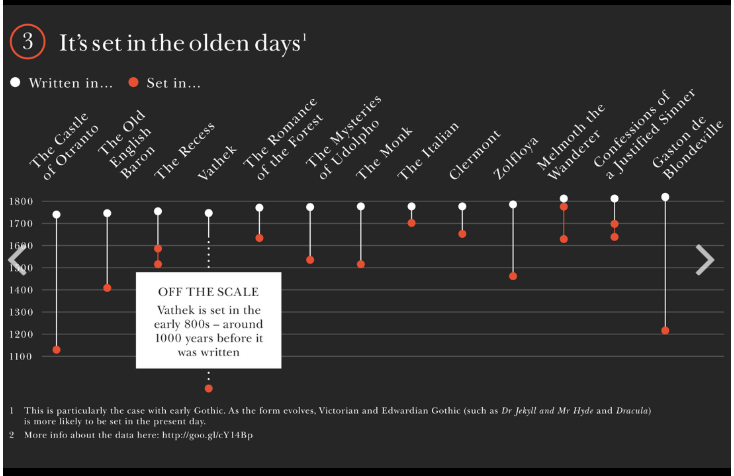 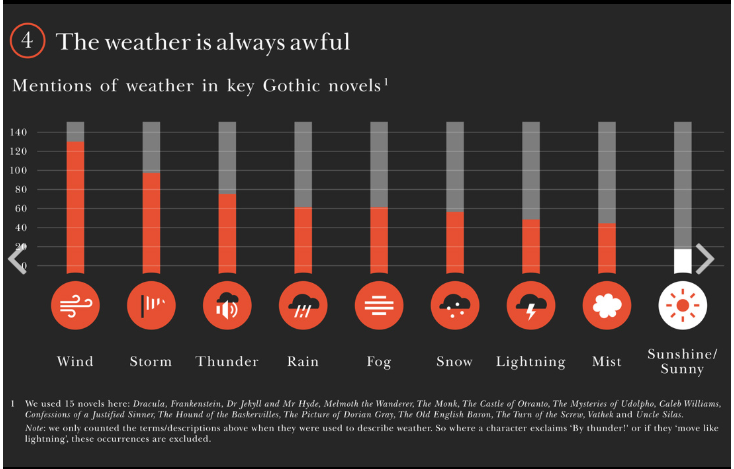 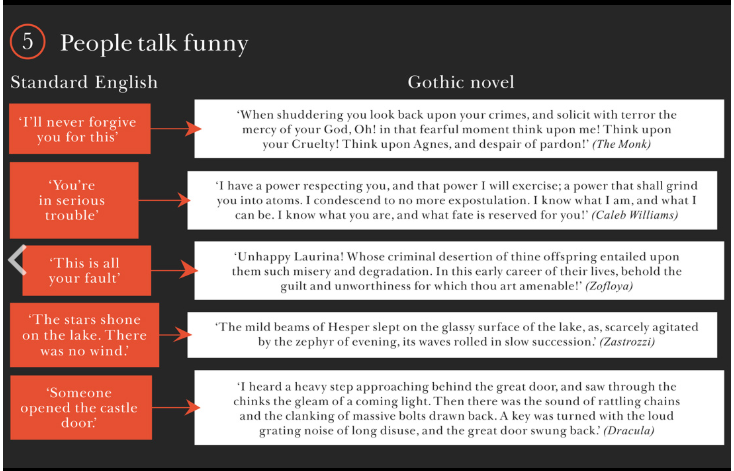 Homework
Questions for
“How to Tell You’re Reading a Gothic Novel – In Pictures”

DUE TOMORROW BY 7:00 a.m.
Exit Ticket
11/7/18
What are some things that you think a story needs to include in order to be scary?
Are the things you thought of similar to the elements of a Gothic Novel?
How?
Start-Up - Discussion
11/8/18
In your triads, discuss the following:

What are some ways that an author can describe or reveal a character to their readers?
Do authors always come right out and TELL us who a character is?
Why or why not?
Start-Up - Writing
11/8/18
Now write about the following:

What are some ways that an author can describe or reveal a character to their readers?
Do authors always come right out and TELL us who a character is?
Why or why not?
Today’s Objective
Understand the definition of characterization and the differences between direct and indirect characterization.

CCSS.ELA-LITERACY.RL.9-10.3
Characterization
Characterization is a literary device that is used step-by-step in literature to highlight and explain the details about a character in a story. 
It is in the initial stage in which the writer introduces the character. 
After introducing the character, the writer often talks about his behavior; then, as the story progresses, the thought-processes of the character.
The next stage involves the character expressing his opinions and ideas, and getting into conversations with the rest of the characters. 
The final part shows how others in the story respond to the character’s personality.
Types of Characterization
An author can use two approaches to deliver information about a character and build an image of it. These two types of characterization include:
Direct or explicit characterization
This kind of characterization takes a direct approach towards building the character. It uses another character, narrator, or the protagonist himself to tell the readers or audience about the subject.
Indirect or implicit characterization
This is a more subtle way of introducing the character to the audience. The audience has to deduce for themselves the characteristics of the character by observing his/her thought process, behavior, speech, way of talking, appearance, and manner of communication with other characters, as well as by discerning the response of other characters.
Direct Characterization
EXAMPLE:
From “The Most Dangerous Game” By Richard Connell
	“The first thing Rainsford’s eyes 	discerned was the 
	largest man Rainsford had ever seen – a gigantic 
	creature, solidly made and black bearded to the waist.
 	‘Ivan is an incredibly strong fellow,’ remarked the 
	general, ‘but he has the misfortune to be deaf and 
	dumb. A simple fellow, but, I’m afraid, 	like all his race, a
	 bit of a savage.’ “
Indirect Characterization
EXAMPLE:
From To Kill A Mockingbird by Harper Lee

	“First of all,” he said, “if you can learn a 
	simple trick, Scout, you’ll get along a lot 
	better with all kinds of folks. You never 
	really understand a person until you 
	consider things from his point of view […] 
	until you climb into his skin and walk 
	around in it.”
Conventions – Sentence Structure
Sentences can be classified by the number of independent and dependent clauses they contain. 
A dependent, or  subordinate clause also has a subject and a verb, but it cannot stand alone as a complete thought.
An  independent clause has a subject and a verb and can stand alone as a complete thought.
Dependent Clauses
Cannot stand by themselves.
Do not express a complete thought.

Subject + Predicate + Subordinator

Examples
Unless you want to go.
Because I care.  
Before you lose your cool.
Independent Clauses
Can stand by itself or with a dependent clause.
Expresses a complete thought.

Subject + Predicate

Examples
I ran.
Fractions are fun.
Pizza tastes good.
Simple Sentences
Simple sentences have just one independent clause.
They may have additional phrases.

Example
	I went to the park to eat a hamburger.

	Kyle, Keith, and Doug, my best friend from middle school, went to the playhouse and watched Shakespeare’s Hamlet.
Compound Sentences
Two or more independent clauses joined with a comma and a coordinating conjunction or by a semicolon.

Example

I went home, so I could get some sleep.
Doug did his math work, but he got some wrong, yet he didn’t mind.
Complex Sentences
One independent clause and one or more dependent clauses.

	If you begin a sentence with a subordinating conjunction, there MUST be a comma after the first clause.

Unless you want trouble, you should stop.
You should stop because I’m getting mad.
Compound-Complex Sentences
Has two or more independent clauses and one or more dependent clauses.

	Examples

	Because I paid attention, I got an A on the test and I was so happy.

	I went home because it was getting late, but I had to wait on the porch until my mom got home anyway.
Conventions – Sentence Structure
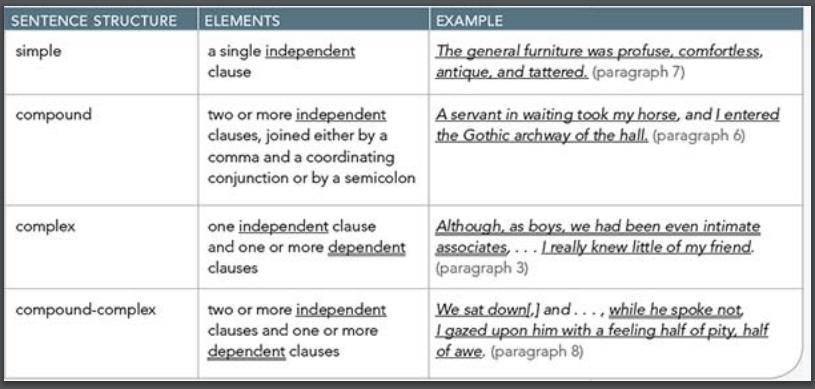 Edgar Allan Poe
Edgar Allan Poe (1809–1849) is regarded as the first American literary critic and the inventor of the detective story. 
Despite his literary success, Poe’s life was almost as dark and dismal as the fiction he wrote. 
Shortly after his birth, his father deserted the family, and his mother died. 
He was raised by a wealthy yet miserly merchant and lived most of his adult life in extreme poverty. 
Poe died at the age of 40. The circumstances of his death remain a mystery.
On October 3, 1849, Poe was found delirious on the streets of Baltimore, "in great distress, and... in need of immediate assistance", according to Joseph W. Walker who found him. He was taken to the Washington Medical College where he died on Sunday, October 7, 1849 at 5:00 in the morning. Poe was never coherent long enough to explain how he came to be in his dire condition and, oddly, was wearing clothes that were not his own. He is said to have repeatedly called out the name "Reynolds" on the night before his death, though it is unclear to whom he was referring. Some sources say that Poe's final words were "Lord help my poor soul". All medical records have been lost, including his death certificate.
Edgar Allan Poe
Some of Poe’s most famous works include:

“The Raven”
“The Cask of Amontillado”
“The Masque of the Red Death”
“The Tell-Tale Heart”
“The Murders in the Rue Morgue”
“The Fall of the House of Usher”
"Metzengerstein" 
"The Gold Bug"
Homework
Vocabulary Slides for
“My Introduction to Gothic Literature”
And
“The Fall of the House of Usher”

DUE TUESDAY BY 7:00 a.m.
Exit Ticket
11/8/18
Write 4 sentences. Number and label them as follows:
Simple sentence - _______________
Compound sentence - ___________
Complex Sentence - _____________
Compound-complex sentence - _____________
Start-Up - Discussion
11/9/18
In your triads, discuss the following:
Do you think an author can use the setting of a story to show the state of mind of a character?
How could this be done?
Start-Up - Writing
11/9/18
Now write about the following:

Do you think an author can use the setting of a story to show the state of mind of a character?
How could this be done?
Today’s Objective
Determine the meaning of words and phrases as they are used in the text, including figurative and connotative meanings; analyze the cumulative impact of specific word choices on meaning and tone.

CCSS.ELA-LITERACY.RL.9-10.4
The Fall of the House of Usher
As you read:
Highlight any words you do not understand in RED.

Highlight any words or phrases that describe the house in BLUE.

Highlight any details you read that show how a character feels in GREEN.
Homework
Vocabulary Slides for
“My Introduction to Gothic Literature”
And
“The Fall of the House of Usher”

DUE TUESDAY BY 7:00 a.m.

AND

Questions for “The Fall of the House of Usher”

DUE THURSDAY BY 7:00 a.m.
Start-Up - Writing
11/13/18
Now write about the following:
How would you describe the mood of the story so far?
Remember: Mood is the emotional feeling or atmosphere that a work of literature produces in a reader.
What have you read in the story that helped to set the mood?
Today’s Objective
Determine the meaning of words and phrases as they are used in the text, including figurative and connotative meanings; analyze the cumulative impact of specific word choices on meaning and tone.

CCSS.ELA-LITERACY.RL.9-10.4
The Fall of the House of Usher
As you read:
Highlight any words you do not understand in RED.

Highlight any words or phrases that describe Usher’s actions and/or show his mental state in GREEN.
Homework
Questions for “The Fall of the House of Usher”

DUE THURSDAY BY 7:00 a.m.
Start-Up - Writing
11/14/18
Now write about the following:
At this point in the story, when he is hearing noises, do you think the narrator has started to lose his mind a little?  Why or why not?
Do you think that what he is hearing is real or imaginary?
Today’s Objective
Determine the meaning of words and phrases as they are used in the text, including figurative and connotative meanings; analyze the cumulative impact of specific word choices on meaning and tone.

CCSS.ELA-LITERACY.RL.9-10.4
The Fall of the House of Usher
As you read:
Highlight any words you do not understand in RED.

Highlight any words or phrases that describe Usher’s actions and/or show his mental state in GREEN.
Close Read
The last paragraph of a narrative often includes a resolution, consolation, or other form of closure. 
Let’s re-read paragraph 48 together.
Discuss: Would you judge this paragraph effective or successful as a conclusion to this mysterious story.
Your Turn
You will now have the chance to write an alternative final paragraph for this story. 

After you have written YOUR ending, explain your reasons for your new conclusion to the story.
Homework
Questions and
Your re-write of the final pargraph

DUE TOMORROW BY 7:00 a.m.
Exit Ticket
11/14/18
Poe writes the narrative in a way that seems ghostly, but that most of the creepy forces have to do with what is inside the characters’ minds.

 Do you think Poe wants the reader to question what is real and what is not?
Why would he want to make us question that?
Start-Up - Discussion
11/15/18
In your triads, discuss the following:
Did you find Poe’s story scary?
If so, what was it about it that made it scary?
If not, what do you think was lacking that could have made it scary?
Start-Up - Writing
11/15/18
Now write about the following:
Did you find Poe’s story scary?
If so, what was it about it that made it scary?
If not, what do you think was lacking that could have made it scary?
Today’s Objective
Determine the meaning of words and phrases as they are used in the text, including figurative and connotative meanings; analyze the cumulative impact of specific word choices on meaning and tone.

CCSS.ELA-LITERACY.RL.9-10.4
Story Analysis
In Google Classroom, open the document labeled “Analyze the Text / Analyze Craft and Structure.”
For the first part, you are simply answering the questions given.
For the second part you must:
Choose a passage (quote) from the story that you think shows that element of Gothic Literature
Explain why you think that quote is a good example of that element.
BE SURE TO CITE BY AUTHOR’S LAST NAME AND PARAGRAPH NUMBER!
Conventions Practice – Sentence Structure
In Google Classroom, open the document labeled “Conventions – Sentence Structure”
In the two paragraphs printed there, identify each sentence as:
Simple
Compound
Complex
Compound-complex
Then modify the two simple sentences given to create compound, complex, and compound-complex sentences as in the example given.
Conventions Practice – Sentence Structure
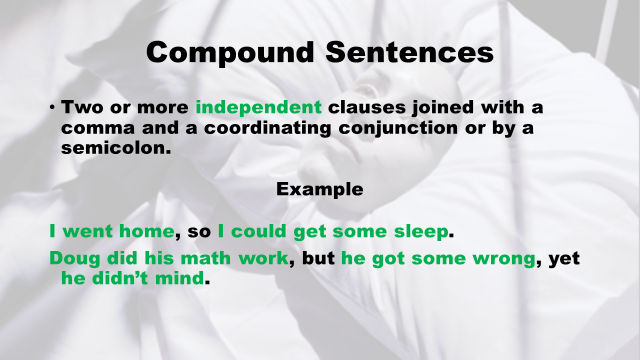 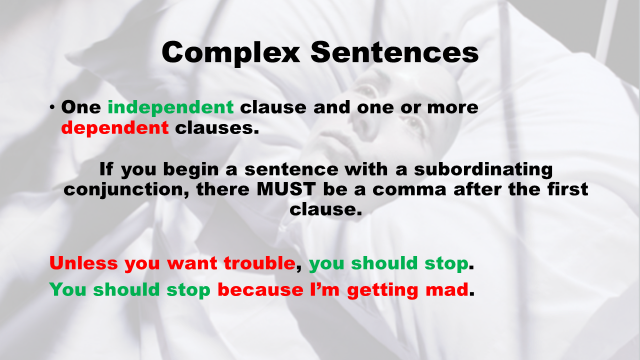 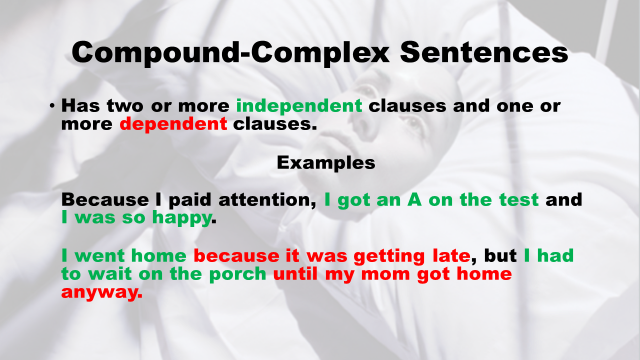 Homework
Conventions Practice and Analyze the Text / Analyze Craft and Structure

DUE TOMORROW BY 7:00 a.m.
Exit Ticket
11/15/18
Is Gothic Literature the same as modern horror stories?
What are some similarities?
What are some differences?
NoStart-UpTodayNoExit TicketToday
11/16/18
NoStart-UpTodayNoExit TicketToday
11/26/18
Modern Gothic
Today we will begin watching a movie which is a modernized version of a Gothic story.
Your job is to use the chart provided to find SPECIFIC EXAMPLES of Gothic elements in the movie.
Record those elements in the first column of the chart.
In the second column, write how you think those elements affect the movie itself.
NoStart-UpTodayNoExit TicketToday
11/27/18
Modern Gothic
Today we will begin watching a movie which is a modernized version of a Gothic story.
Your job is to use the chart provided to find SPECIFIC EXAMPLES of Gothic elements in the movie.
Record those elements in the first column of the chart.
In the second column, write how you think those elements affect the movie itself.
NoStart-UpTodayNoExit TicketToday
11/28/18
Edward Scissorhands - Analysis
Using your graphic organizer from Edward Scissorhands, write a paragraph response in which you analyze the movie. 
Identify the gothic elements (setting, characters, plot, weather, etc.) that influence the movie (these are your details).
Be sure to reference two different scenes and explain how these scenes connect to the elements that make gothic literature so unique. 
This paragraph will NEED to be a MINIMUM of 10 sentences to give me the kind of detail and analysis required.
The document you need to complete is in Google Classroom. You MUST complete the CHART and the PARAGRAPH!
TBDABDAT
T – Topic Sentence
B – Background 
D – Detail (also known as evidence)
A – Analysis (also known as commentary)
B – Background 
D – Detail (also known as evidence)
A – Analysis (also known as commentary)
T – Tie Back (also known as concluding sentence)
Topic Sentence
The main idea of the paragraph
It explains what you will prove in that paragraph.
This should not be a specific detail from the story, but rather it should take a stance on an issue from the story that can be debated. (In this case, it will connect to your theme.)
Background
Gives the background of the supporting detail.
WHO says the quote or does the action?
WHEN does he/she say that or do that?
WHERE does the action take place?
Comes before the supporting detail in the paragraph
Detail (Evidence, Quote)
This is the evidence that comes directly from the story.
Can be a direct quote that a character says or a specific detail of an event that occurs.
No citation necessary
Analysis
Explains the significance of the detail.
What does that event/quote literally mean?
What does that event/quote or event show?
Background
Gives the background of the SECOND supporting detail.
WHO says the quote or does the action?
WHEN does he/she say that or do that?
WHERE does the action take place?
Comes before the supporting detail in the paragraph
Detail (Evidence, Quote)
This is your SECOND PIECE of evidence that comes directly from the story.
Can be a direct quote that a character says or a specific detail of an event that occurs.
No citation necessary.
Analysis
Explains the significance of the detail.
What does that event/quote literally mean?
What does that event/quote or event show?
Tie Back
Connect the detail and the analysis back to the topic sentence.
How does that detail prove your main point?
TBDABDAT
T – Topic Sentence
B – Background 
D – Detail (also known as evidence)
A – Analysis (also known as commentary)
B – Background 
D – Detail (also known as evidence)
A – Analysis (also known as commentary)
T – Tie Back (also known as concluding sentence)
Homework
11/28/18
Edward Scissorhands Analysis and Paragraph

DUE TOMORROW BY 7:00 a.m.
Start-Up - Discussion
11/29/18
In your triads, discuss the following:
Where do our dreams come from?
How do dreams look and feel compared to reality?
Is it possible to recapture the feeling of a dream after you wake?
Today’s Objective
Students will analyze images presented; looking for evidence of Gothic style in the images. They will study elements of  composition, lighting, etc. to interpret the image and write a narrative based on a chosen image.

CCSS.ELA-LITERACY.W.9-10.3
The Dream Collector - Background
Photographer Arthur Tress began working on his study of the unconscious mind in the late 1960s by interviewing children about their most memorable dreams. 
At the time, photography that documented real events was still the dominant form of the medium, and there was some prejudice against staged photography. 
Tress’s photographs from The Dream Collector helped elevate the art of photography, and many photographers since have acknowledged their debt to his work.
The Dream Collector
IMAGE 1


Flood Dream, Ocean City, New Jersey, 1971
The Dream Collector
IMAGE 2


Hockey Player, New York City, 1970
The Dream Collector
IMAGE 3


Young Boy and Hooded Figure, New York City, 1971
The Dream Collector
IMAGE 4


Girl with Dunce Cap, New York City, 1972
The Dream Collector
IMAGE 5


Girl with Mask, Rhinebeck, 1971
The Dream Collector
IMAGE 6


Boy in Burnt-Out Furniture Store, Newark, 1969
The Dream Collector
Go to the document in Google Classroom for The Dream Collector.

Using the chart provided, Identify AND DESCRIBE people, objects, location, details and activities in each image.
Homework
Complete your charts for the images from “The Dream Collector”

All the images are available on my website Powerpoint if you need to refer back to them.


THIS NEEDS TO BE COMPLETE TO DO TOMORROW’S WORK!
Exit Ticket - Discussion
11/29/18
Which photo would you say made the biggest impression on you? Why?
Did you find any of the images scary or disturbing? If so, which ones and why? If not, why not?
Start-Up - Discussion
11/30/18
In your triads, discuss the following:
If you could take a photograph that summed up fear in a single image, what would you include in your picture?
Why?
Today’s Objective
Students will analyze images presented; looking for evidence of Gothic style in the images. They will study elements of  composition, lighting, etc. to interpret the image and write a narrative based on a chosen image.

CCSS.ELA-LITERACY.W.9-10.3
Group Narrative Writing
In google classroom, have ONE MEMBER of your group open the document titled: 
“The Dream Collector-Story Presentation”
When you open the doc, MAKE A COPY for your group to use! DO NOT TYPE ON THE ORIGINAL!
Record the names of your group members. USE A DIFFERENT COLOR FOR EACH MEMBER’S NAME!!!
Using your graphic organizer from yesterday decide which photo your group likes best. 
Now spend a few minutes looking over the questions and details that each or your group wrote down for that picture.
Group Narrative Writing
With the help of your imagination and details from the photo have one group member start a story about the photo with only ONE SENTENCE (in the color associated with their name). 
You must then pass to the next group member until all group members have built on the story by writing their one sentence (in the color associated with their name). 
Continue taking turns until the story is complete. The story must be at least one complete paragraph in length, and each group member MUST contribute AT LEAST THREE SENTENCES to the story.  
You will then select one group member to read your story to the class.  
Be creative! The stranger the better!
Story Time
Times Up!

Groups select your spokesperson.  This person should read loud and clear for all to hear.

It’s storytime.
Each group member who recorded your group’s story should SHARE it WITH ME now!
HOMEWORK
Choose any ONE of the 6 images from “The Dream Collector.”

Write a short narrative (no less than 5 sentences and no more than 1 full page) based on the image you chose.

Be as descriptive and creative as possible.

YOU MAY NOT CHOOSE THE SAME IMAGE THAT YOUR GROUP USED!!!
Exit Ticket - Discussion
11/30/18
Which story did you like best? 
Explain why  it was your favorite. 
Give specific details!
Start-Up - Discussion
12/3/18
In your triads, discuss the following:
Why do you think some people are afraid of the dark?
What is it about being in the light that makes people feel safer?
Start-Up - Writing
12/3/18
Now write about the following:
Why do you think some people are afraid of the dark?
What is it about being in the light that makes people feel safer?
Today’s Objective
Students will analyze poetry presented. They will focus on discussion of literary/poetic devices and theme. Using this analysis, they will compose complete paragraphs which include all the elements on which they took notes.

CCSS.ELA-LITERACY.W.9-10.3
Reading Poetry
This week we will be reading some poetry in class.

YAY!!!
It is nearly impossible to really understand a poem after reading it just once, so when we read poetry, we will do it multiple reads.
Each time we read a poem, we will be looking for different things.
Reading Poetry
First Read-through – The first time we read each poem, we will be reading for two reasons:
FIRST – Read through and look for words or phrases that are unfamiliar to you. If necessary, use an online dictionary to define words.
SECOND – Write down initial reactions. What does the poem make you think of? Does it make you feel any particular emotions? Is it confusing?
Second Read-through – The second time we read each poem, we will be reading it aloud and looking/listening for figurative language.
rhythm, rhyme, imagery, alliteration, metaphor, symbolism, etc.
Reading Poetry
Third Read-through – The third time we read each poem, we will be looking at theme or meaning.
What do you think the poet means? What is he/she trying to say?
HOMEWORK
Complete the analysis of “beware: do not read this poem,”
including the final paragraph 
where you are writing using all of the notes you took while reading!

DUE TOMORROW BY 7:00 a.m.
Exit Ticket
12/3/18
Do you think poetry can be “Gothic” in style? How?
Do you think it can be scary?
Why or why not?
Start-Up - Discussion
12/4/18
In your triads, discuss the following:
Why do you think some poets choose to use rhyme in their poems?
What does rhyming do for the poem? For the reader?
Start-Up - Writing
12/4/18
Now write about the following:
Why do you think some poets choose to use rhyme in their poems?
What does rhyming do for the poem? For the reader?
Today’s Objective
Students will analyze poetry presented. They will focus on discussion of literary/poetic devices and theme. Using this analysis, they will compose complete paragraphs which include all the elements on which they took notes.

CCSS.ELA-LITERACY.W.9-10.3
Reading: The Raven
First Read-through – The first time we read each poem, we will be reading for two reasons:
FIRST – Read through and look for words or phrases that are unfamiliar to you. If necessary, use an online dictionary to define words.
SECOND – Write down initial reactions. What does the poem make you think of? Does it make you feel any particular emotions? Is it confusing?
Second Read-through – The second time we read each poem, we will be reading it aloud and looking/listening for figurative language.
rhythm, rhyme, imagery, alliteration, metaphor, symbolism, etc.
HOMEWORK
Complete the analysis of “The Raven”
including the final paragraph 
where you are writing using all of the notes you took while reading!

DUE THURSDAY BY 7:00 a.m.
Exit Ticket
12/4/18
Why do you think Poe chose to use a raven in this poem instead of some other animal?
Why does the raven “fit” the poem?
Start-Up - Discussion
12/5/18
In your triads, discuss the following:
In “The Raven,” how would you describe the emotional state of the narrator?
What has caused him to feel this way?
What is he doing to try and escape his feelings?
Start-Up - Writing
12/5/18
Now write about the following:
In “The Raven,” how would you describe the emotional state of the narrator?
What has caused him to feel this way?
What is he doing to try and escape his feelings?
Today’s Objective
Students will analyze poetry presented. They will focus on discussion of literary/poetic devices and theme. Using this analysis, they will compose complete paragraphs which include all the elements on which they took notes.

CCSS.ELA-LITERACY.W.9-10.3
Reading: The Raven
Third Read-through – The third time we read each poem, we will be looking at theme or meaning.
What do you think the poet means? What is he/she trying to say?
HOMEWORK
Complete the analysis of “The Raven”
including the final paragraph 
where you are writing using all of the notes you took while reading!

DUE TOMORROW BY 7:00 a.m.
Exit Ticket
12/5/18
Why do you think the raven says that it will leave “Nevermore?”
What could the raven symbolize?
Start-Up - Discussion
12/6/18
In your triads, discuss the following:
Have you ever heard a “children’s story” that was frightening (or would be to a child)?
Why do you think parents tell their children stories that might scare them?
Start-Up - Writing
12/6/18
Now write about the following:
Have you ever heard a “children’s story” that was frightening (or would be to a child)?
Why do you think parents tell their children stories that might scare them?
Today’s Objective
Students will analyze poetry presented. They will focus on discussion of literary/poetic devices and theme. Using this analysis, they will compose complete paragraphs which include all the elements on which they took notes.

CCSS.ELA-LITERACY.W.9-10.3
The Windigo - Dedication
For Angela

The Windigo is a flesh-eating, wintry demon with a man buried deep inside of it. In some Chippewa stories, a young girl vanquishes this monster by forcing boiling lard down its throat, thereby releasing the human at the core of ice.
Reading Poetry
First Read-through – The first time we read each poem, we will be reading for two reasons:
FIRST – Read through and look for words or phrases that are unfamiliar to you. If necessary, use an online dictionary to define words.
SECOND – Write down initial reactions. What does the poem make you think of? Does it make you feel any particular emotions? Is it confusing?
Second Read-through – The second time we read each poem, we will be reading it aloud and looking/listening for figurative language.
rhythm, rhyme, imagery, alliteration, metaphor, symbolism, etc.
IN THIS POEM, you should be able to find: personification, imagery, simile, and metaphor
Reading Poetry
Third Read-through – The third time we read each poem, we will be looking at theme or meaning.
What do you think the poet means? What is he/she trying to say?
HOMEWORK
Complete the analysis of “Wendigo”
including the final paragraph 
where you are writing using all of the notes you took while reading!

DUE TOMORROW BY 7:00 a.m.
Exit Ticket
12/6/18
Why do you think the poet is referring to in the final line?
Why does the windigo bring the child home like “a river shaking in the sun?”
NoStart-UpTodayNoExit TicketToday
12/7/18
Poetry Comparison
Today, you will be looking at ALL THREE of the poems we have read this week: “beware: do not read this poem,” “The Raven,” and “Windigo.”
Using the chart in Google Classroom labeled “Poetry Comparison,” you will:
Identify Gothic elements in the poem
Discuss the poet/narrator’s tone – Remember TONE = The poet/narrator’s attitude toward their subject
Discuss the THEME of the poem
Discuss the specific details that develop this theme in the poem.
Any class time remaining may be used to make up missing or incomplete work.
Start-Up - Discussion
12/10/18
In your triads, discuss the following:
What is the scariest thing that has ever happened to you? Share with your group.
Are their stories similar to your own? 
Why do you think different things scare different people?
Why Do Some Brains Enjoy Fear?
You will read today in a small-group read around.

As you read:
Highlight or underline any details that support the author’s claim that many people ENJOY being afraid.
Why Do Some Brains Enjoy Fear?
When you are finished with the reading:
Work on the questions in Google Classroom.

THEY ARE DUE TOMORROW!
NOExit Ticket
12/10/18
NoStart-UpTodayNoExit TicketToday
12/11/18
Background
Sir Alfred Joseph Hitchcock KBE was a British film director and producer, often referred to as "The Master of Suspense" due to his mastery of the suspense thriller genre.

In a career spanning six decades he directed over fifty feature films, many of which are now regarded as classics, including The 39 Steps (1935), The Lady Vanishes (1938), Notorious (1946), Rear Window (1954), Vertigo (1958), North by Northwest (1959), Psycho (1960) and The Birds (1963).
By Bosley Crowther - April 1, 1963
“Making a terrifying menace out of what is assumed to be one of nature's most innocent creatures and one of man's most melodious friends, Mr. Hitchcock and his associates have constructed a horror film that should raise the hackles on the most courageous and put goose-pimples on the toughest hide.”
Modern Gothic
Today we will begin watching a movie which is a modernized version of a Gothic story.
Your job is to use the chart provided to find SPECIFIC EXAMPLES of Gothic elements in the movie.
Record those elements in the first column of the chart.
In the second column, write how you think those elements affect the movie itself.
NoStart-UpTodayNoExit TicketToday
12/12/18
Modern Gothic
Today we will begin watching a movie which is a modernized version of a Gothic story.
Your job is to use the chart provided to find SPECIFIC EXAMPLES of Gothic elements in the movie.
Record those elements in the first column of the chart.
In the second column, write how you think those elements affect the movie itself.
NoStart-UpTodayNoExit TicketToday
12/13/18
Modern Gothic
Today we will begin watching a movie which is a modernized version of a Gothic story.
Your job is to use the chart provided to find SPECIFIC EXAMPLES of Gothic elements in the movie.
Record those elements in the first column of the chart.
In the second column, write how you think those elements affect the movie itself.
NoStart-UpTodayNoExit TicketToday
12/14/18
Socratic Seminar: What is it??
Through a process of listening, making meaning, and finding common ground students work toward shared understanding of a text or idea, rather than trying to prove a particular argument. 

A Socratic seminar is not used for the purpose of debate, persuasion, or personal reflection, as the focus is on developing shared meaning of a text.
Socratic Seminar: What does it look like?
Socratic Seminar: How does it work?
Our Socratic Seminar will take 2 class periods to complete and will follow this process:

Group time (10-15 minutes)
Round 1 (20-25 minutes)
Halftime (last part of day 1)
Group time (10-15 minutes/warm-up day 2)
Round 2 (20-25 minutes)
Feedback
Reflection
Socratic Seminar: What happens during each step?
Our Socratic Seminar will take place over two class periods and will follow these steps for each day. 
Day 1: 
Group Time (10-15 minutes)
You will work in assigned groups of 3-4 to find a way to answer the given prompt for the Socratic discussion
Each student is required to take individual notes on their given worksheet, but you may work together to fill out the given “opinion, evidence, analysis blocks” for Round 1 ONLY (meaning you have 3 boxes filled out PRIOR to Round 1)
Half of your group will participate in Round 1, the other half of your group will be on the inside circle the 2nd day.
Round 1 (20-25 minutes)
Students discuss and explore the prompt on the inside circle
Students on the outside circle take notes on the conversation happening on the inside. 
Outside students MAY NOT TALK at all, but can pass notes to their partners on the inside. 
Student monitor/trackers (quote/text discussion) are actively documenting the discussion
Socratic Seminar: What happens during each step?
Day 1: Continued
Halftime (end of day 1)
Quote/text monitor reports out how many people spoke and how many used evidence, and whether the discussion moved forward. 
The discussion monitor reports to the class three points of discussion they thought insightful and why
Socratic Seminar: What happens during each step?
Day 2: 
Group Time (10-15 minutes)
Students return to groups on second day and work together to find ways to answer the prompt as honed focus given by teacher.
Students will complete the last 3 sections on their worksheet.  
Round 2 (20-25 minutes)
The other members of the group, that did not participate the first day, will be in the circle for the second round.  Those who were in the circle for the first round provide the support in the “outside circle”
Students on the outside circle take notes on the conversation happening on the inside. 
Outside students MAY NOT TALK at all, but can pass notes to their partners on the inside. 
Student monitor/trackers (quote/text discussion) are actively documenting the discussion
Socratic Seminar: What happens during each step?
Feedback (end of day 2)
Quote/text monitor reports out how many people spoke and how many used evidence, and whether the discussion moved forward. 
The discussion monitor reports to the class three points of discussion they thought insightful and why
Teacher will provide feedback on the extent to which the students were able to answer the prompt.
Socratic Seminar: What happens after the Socratic Seminar?
Your Socratic Seminar will take place the Monday - Tuesday PRIOR to finals.  
On the day of your assigned final you will write a reflection where you individually answer the prompt from the discussion. 
Your reflection MUST be written in the TBDABDAT format and MUST include evidence (it is in the formula, but just to emphasize the importance!)
TBDABDAT
T – Topic Sentence
B – Background 
D – Detail (also known as evidence)
A – Analysis (also known as commentary)
B – Background 
D – Detail (also known as evidence)
A – Analysis (also known as commentary)
T – Tie Back (also known as concluding sentence)
Socratic Seminar: What texts can we use for evidence?
“My Introduction to Gothic Literature”
“The Fall of the House of Usher” by Edgar Allan Poe
Edward Scissorhands
Beware: do not read this poem by Ishmael Reed
The Raven by Edgar Allan Poe
Windigo by Louise Erdrich 
The Dream Collector photo collection
“Why do some brains enjoy fear” by Allegra Ringo
The Birds
Prompt for Socratic Seminar:
What is the allure of fear?

Allure:  the quality of being powerfully and mysteriously attractive or fascinating
FINAL EXAM
Your FINAL EXAM will be in two parts:
Reflection:	
Using the notes and discussion from our Socratic Seminar, you will write a paragraph, in TBDABDAT format, answering the discussion prompt, “What is the allure of fear?” Following the format, your paragraph should be considerably longer than 4-5 sentences. 


2) Argument:
You will write an argumentative paragraph in which you will decide whether "The Birds" or "Edward Scissorhands" is a better example of the Gothic style of literature. In order to get full points you must discuss both movies in your paragraph.  This means that your paragraph should be considerably longer than 4-5 sentences.
NoStart-UpTodayNoExit TicketToday
12/17/18
Socratic Seminar: Day 1
Group Time (10-15 minutes)
You will work in assigned groups of 3-4 to find a way to answer the given prompt for the Socratic discussion
Each student is required to take individual notes on their given worksheet, but you may work together to fill out the given “opinion, evidence, analysis blocks” for Round 1 ONLY (meaning you have 3 boxes filled out PRIOR to Round 1)
Half of your group will participate in Round 1, the other half of your group will be on the inside circle the 2nd day.
Round 1 (20-25 minutes)
Students discuss and explore the prompt on the inside circle
Students on the outside circle take notes on the conversation happening on the inside. 
Outside students MAY NOT TALK at all, but can pass notes to their partners on the inside. 
Student monitor/trackers (quote/text discussion) are actively documenting the discussion
Halftime (end of day 1)
Quote/text monitor reports out how many people spoke and how many used evidence, and whether the discussion moved forward. 
The discussion monitor reports to the class three points of discussion they thought insightful and why
NoStart-UpTodayNoExit TicketToday
12/18/18
Socratic Seminar: Day 2
Group Time (10-15 minutes)
Students return to groups on second day and work together to find ways to answer the prompt as honed focus given by teacher.
Students will complete the last 3 sections on their worksheet.  
Round 2 (20-25 minutes)
The other members of the group, that did not participate the first day, will be in the circle for the second round.  Those who were in the circle for the first round provide the support in the “outside circle”
Students on the outside circle take notes on the conversation happening on the inside. 
Outside students MAY NOT TALK at all, but can pass notes to their partners on the inside. 
Student monitor/trackers (quote/text discussion) are actively documenting the discussion
Feedback (end of day 2)
Quote/text monitor reports out how many people spoke and how many used evidence, and whether the discussion moved forward. 
The discussion monitor reports to the class three points of discussion they thought insightful and why
Teacher will provide feedback on the extent to which the students were able to answer the prompt.